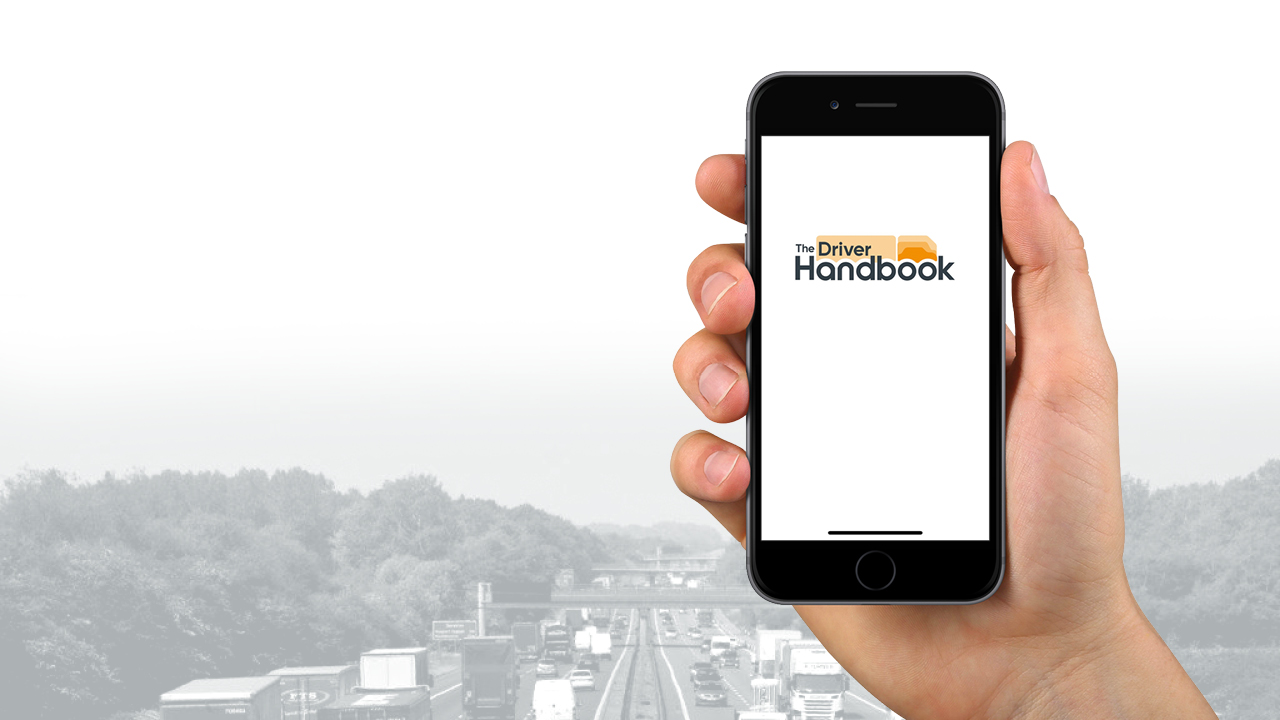 Driver Roadworthiness
What’s under the bonnet?
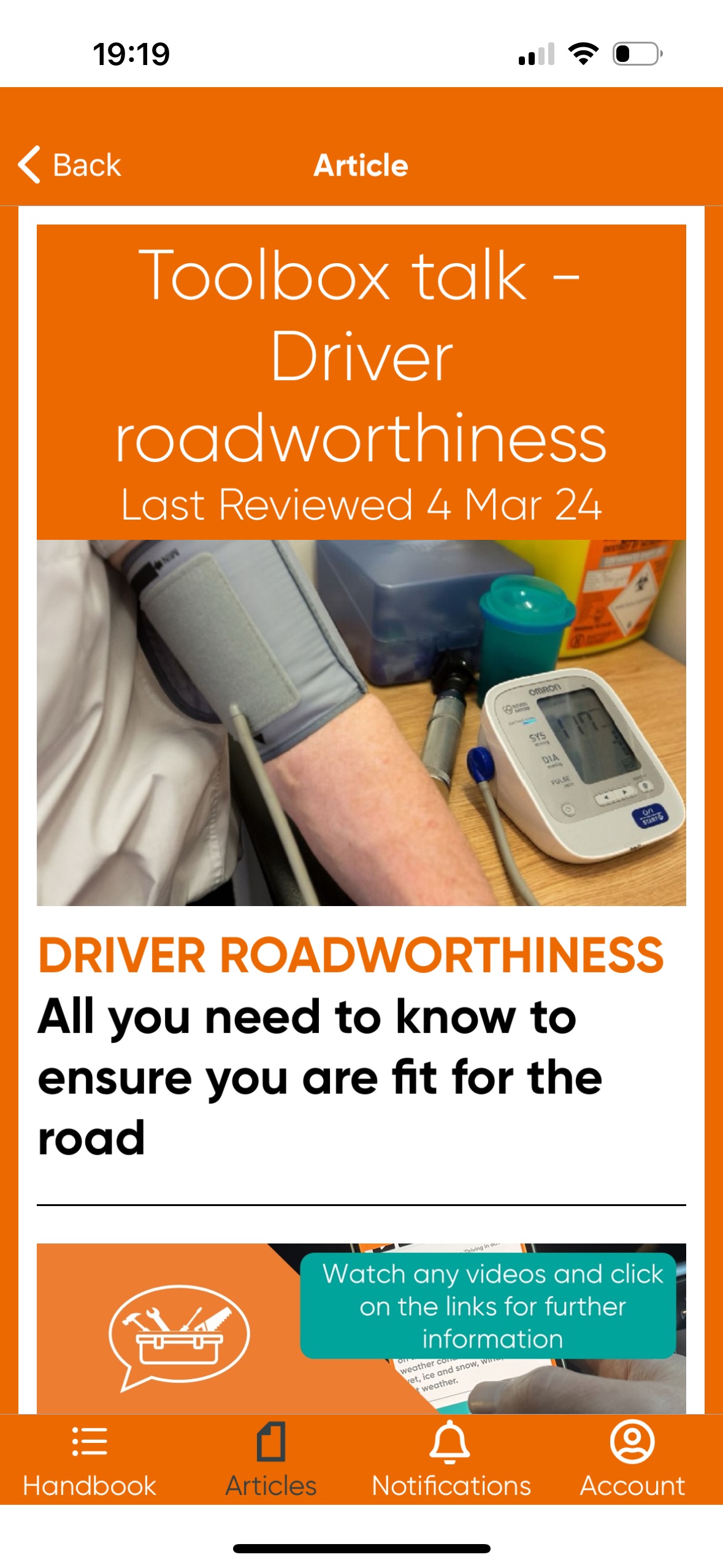 Glen Davies -The Driver Handbook
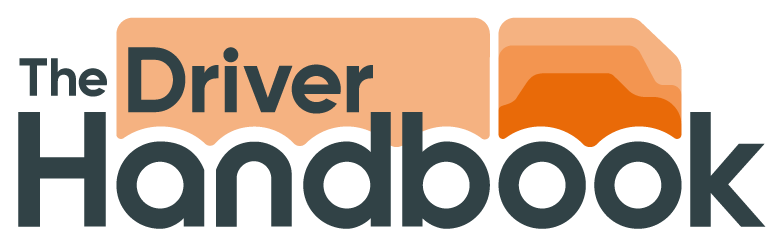 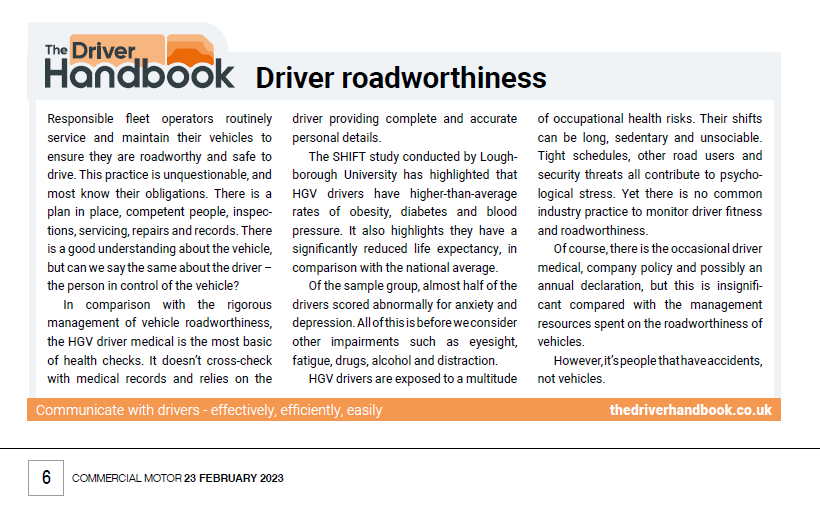 Guide to maintaining roadworthiness
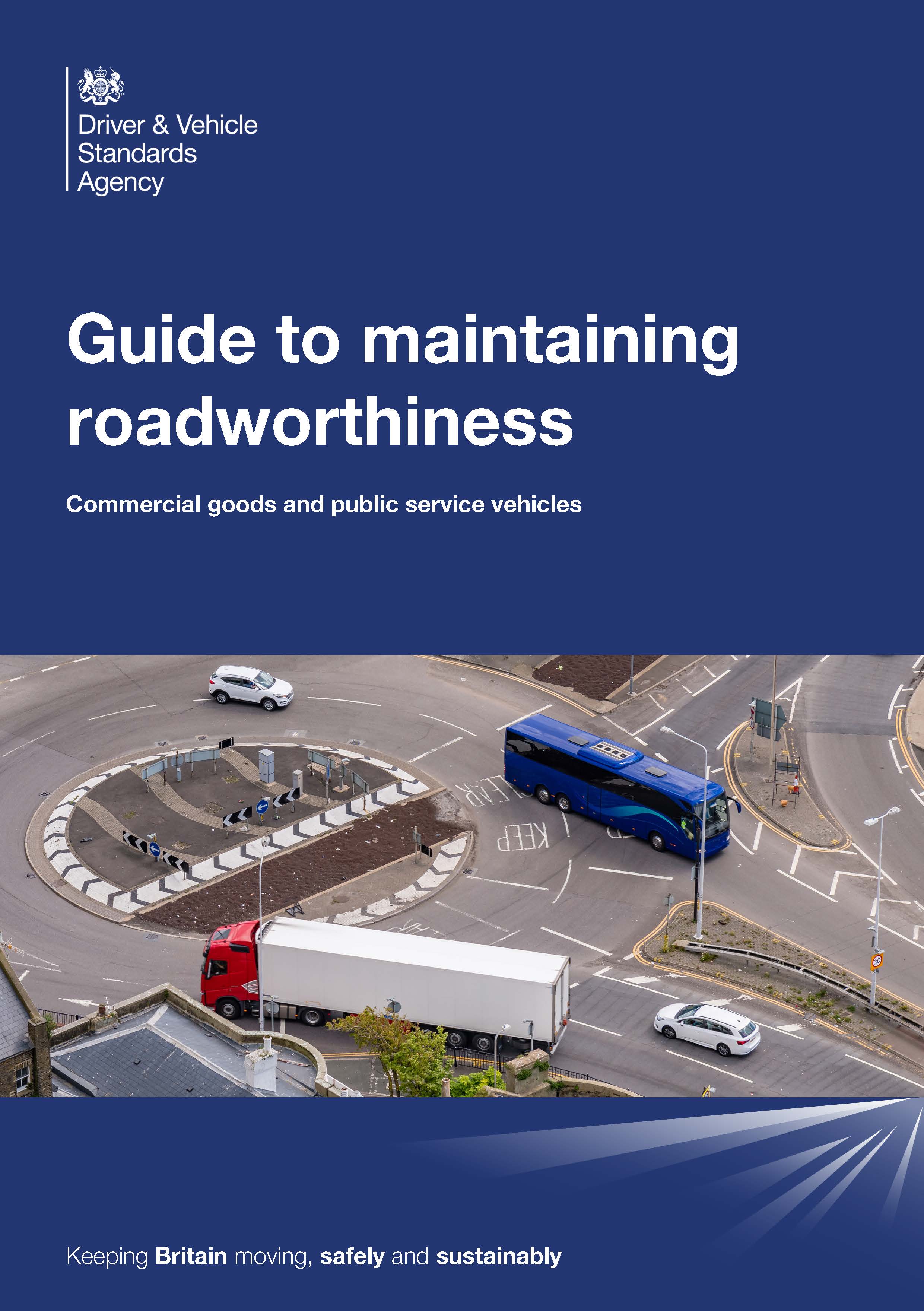 Human error
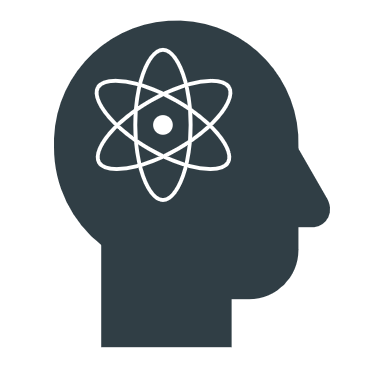 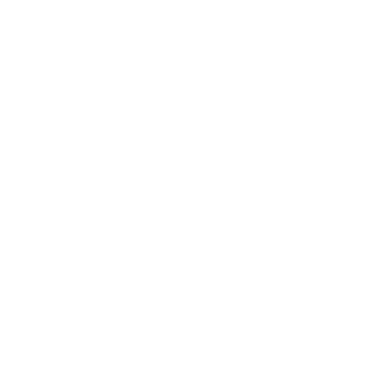 95%
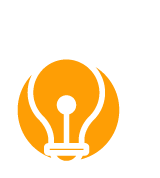 of road traffic collisions are caused by human error
Environmental factor
Vehicle failure
95%
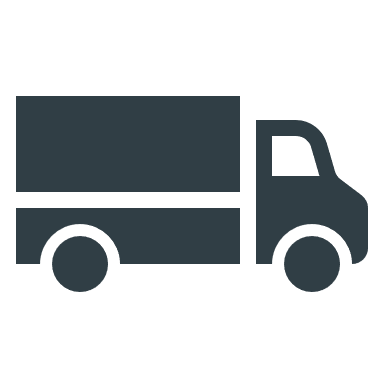 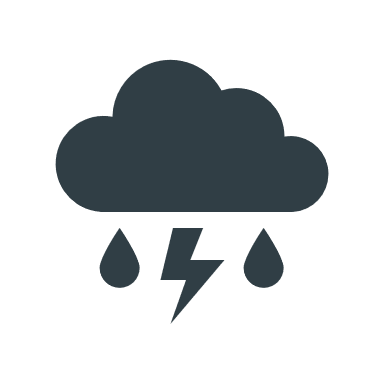 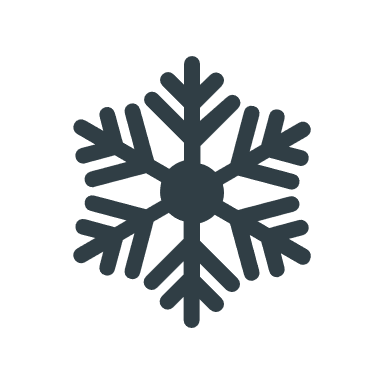 5%
Vehicles and drivers What we know
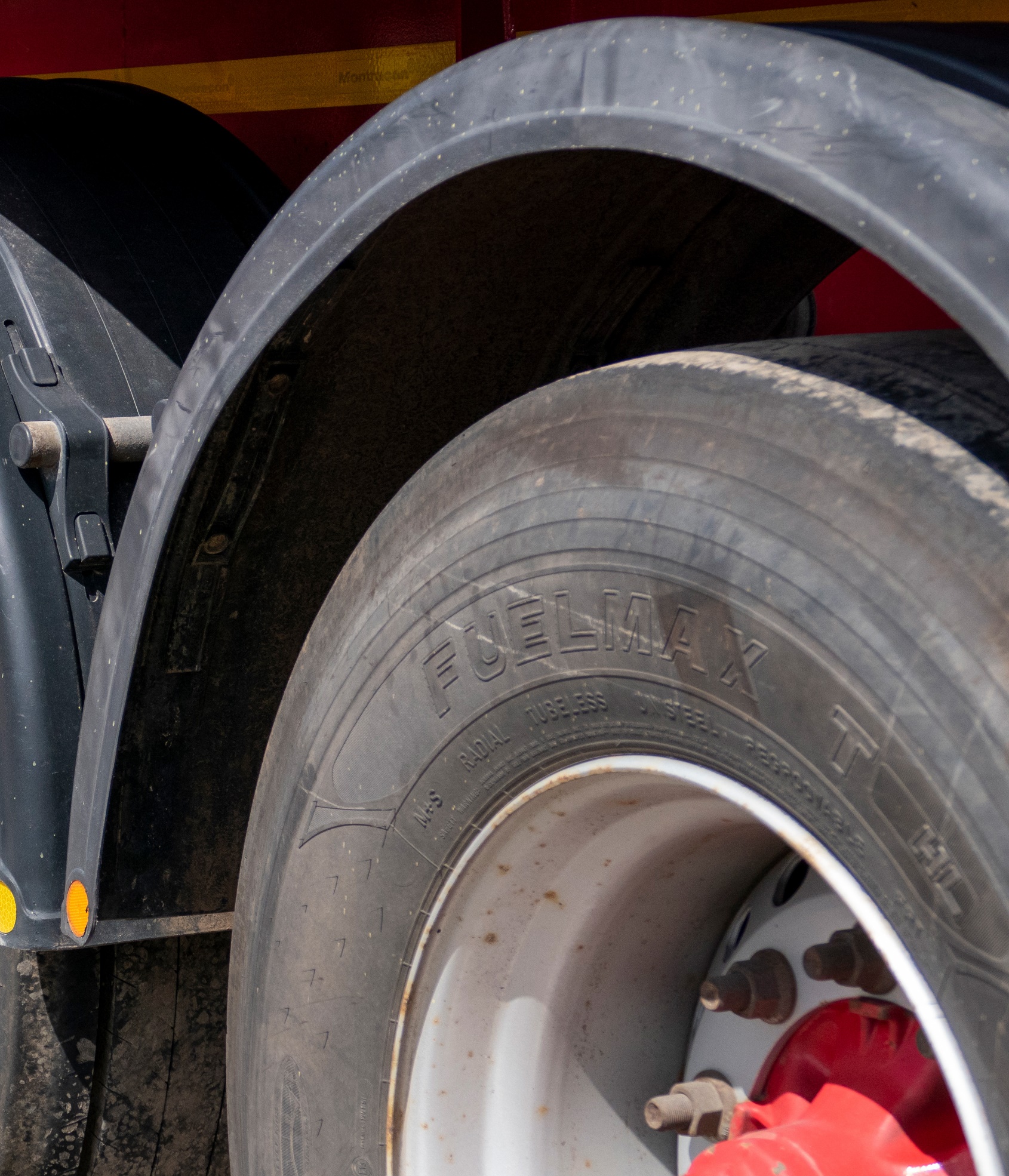 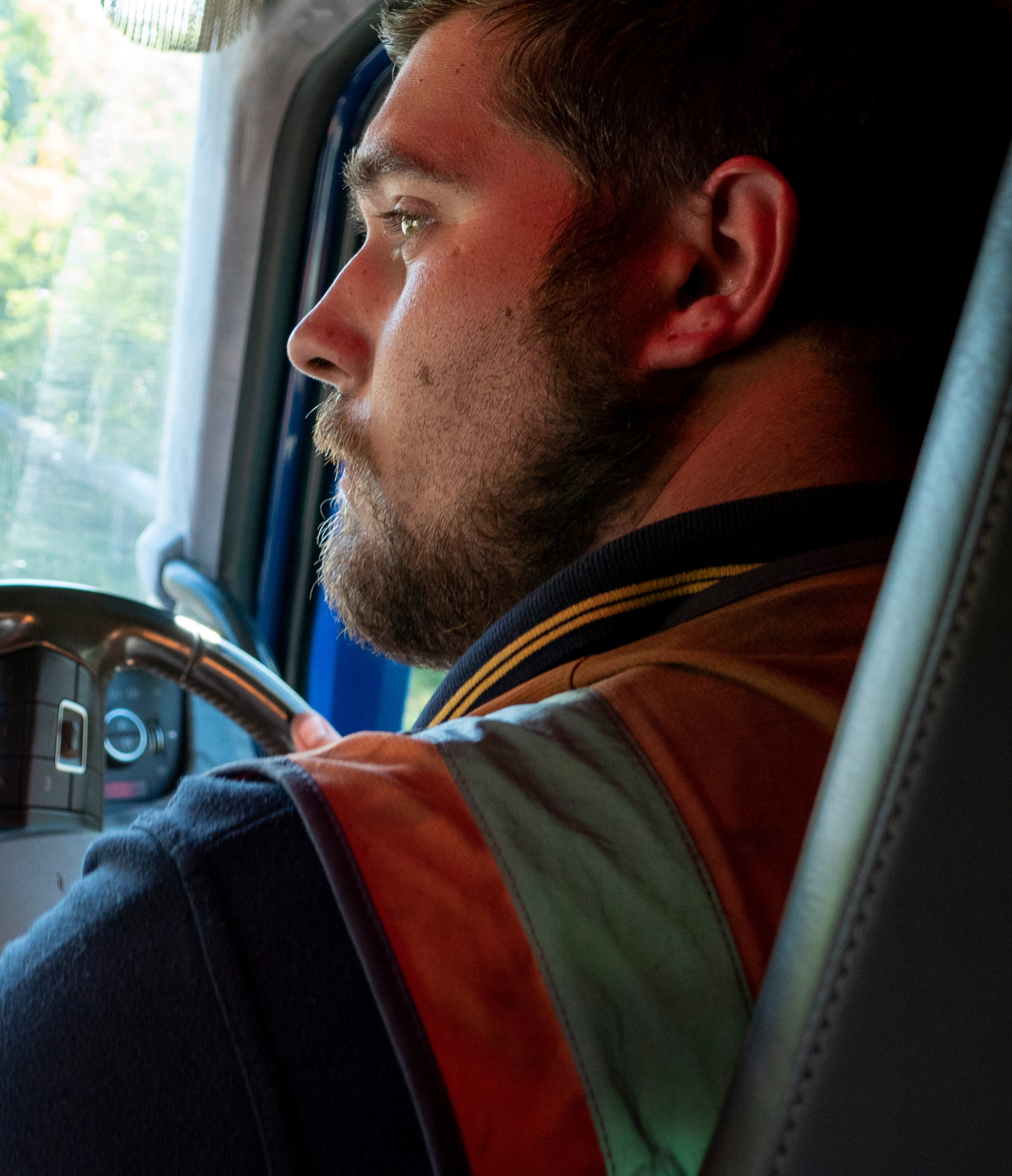 Engine performance
Heart rate
Diet
Fuel consumption
Lifestyle
Asset tracking
Body condition
Body condition
?
Mindset
Wear and tear

Medical history
Maintenance history
Vehicles and drivers Maintenance
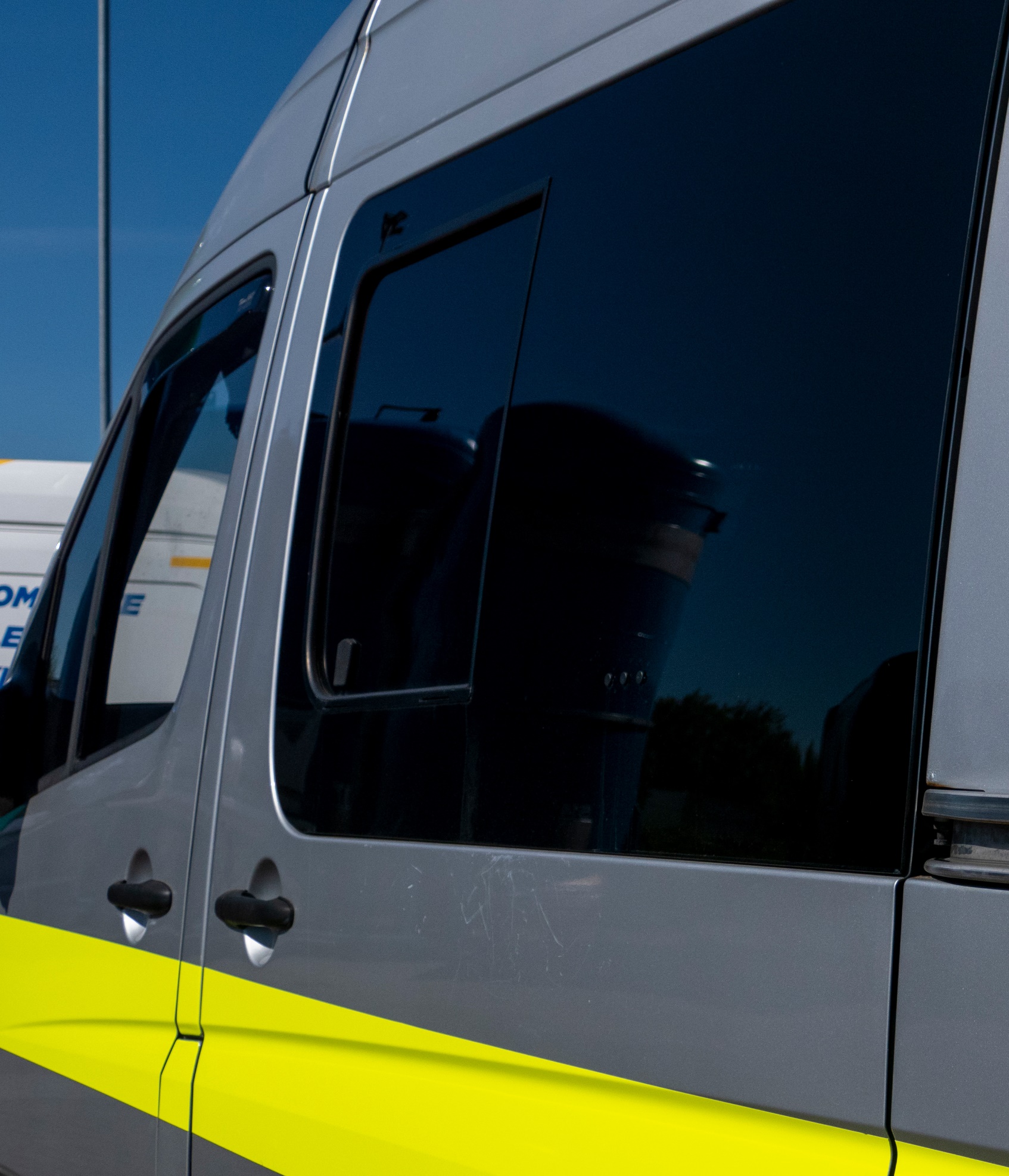 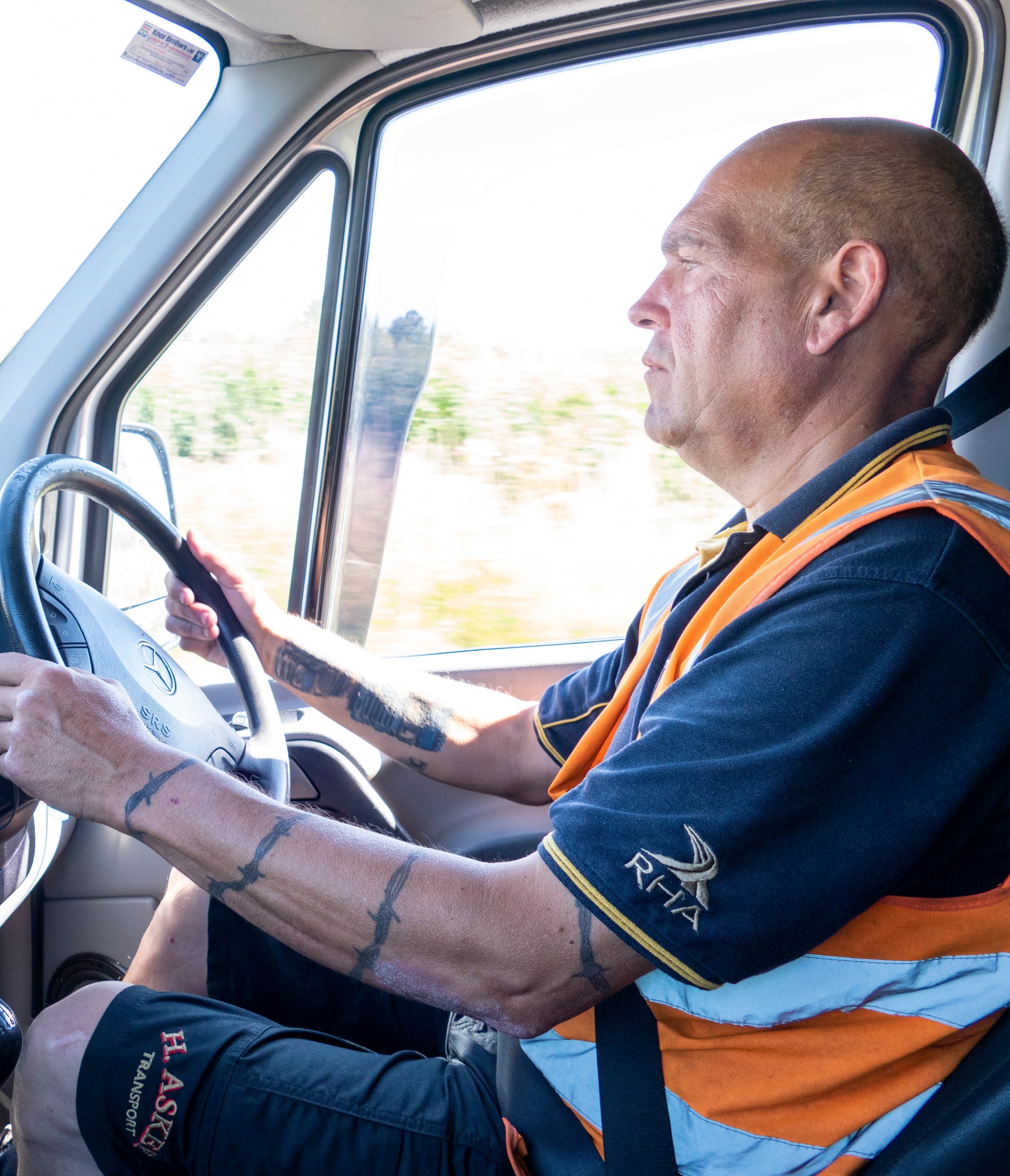 First use inspection
Annual declaration
Periodic medical
Walkaround check
Eyesight check
Periodic maintenance
Drug and alcohol test
Regular servicing
?
Licence check
Safety inspection

????
Annual test
Driver roadworthiness
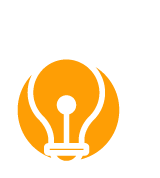 To help ensure road risk is effectively managed and road safety is maintained, driver health can be structured into three areas
Physical health
Moral health
Mental health
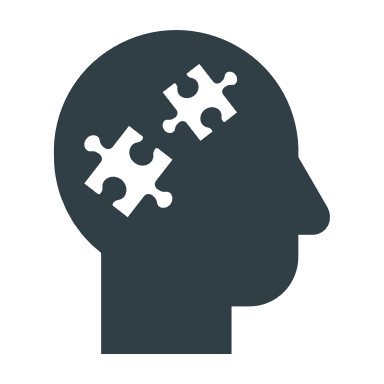 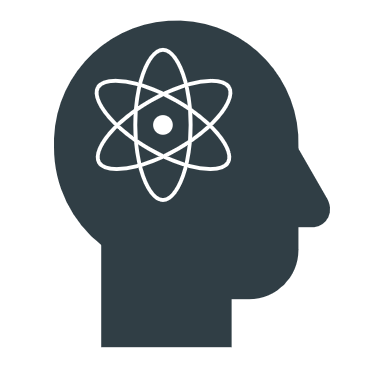 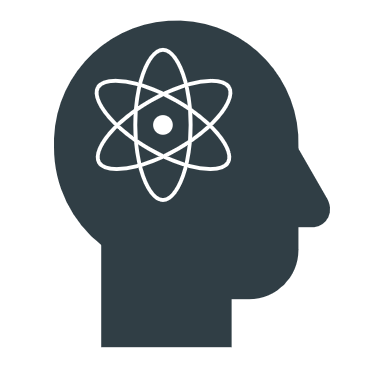 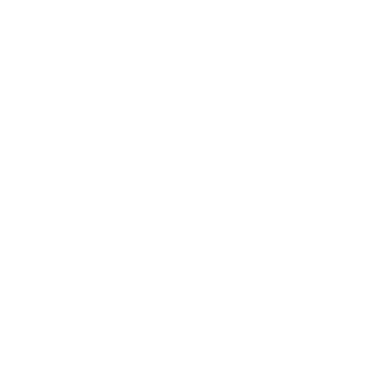 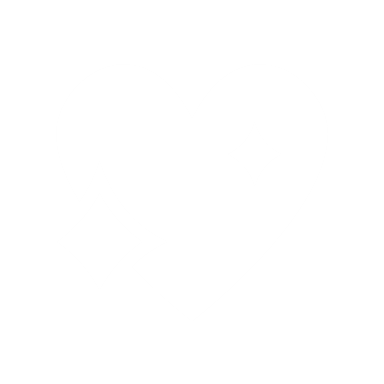 Body condition
Illness, injury, disease or disorder
State of the mind 
Emotional, psychological or social
Ethical conscience
Attitude, values or beliefs
Driver physical health
84% 	Overweight or obese
87% 	Physically inactive
35% 	High blood pressure 
31% 	Suffer anxiety
15% 	Suffer depression
40% <7hrs sleep
45% <6hrs sleep
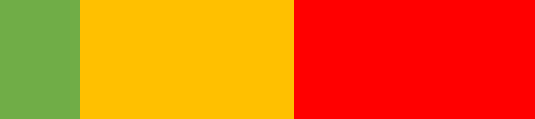 Sleep duration
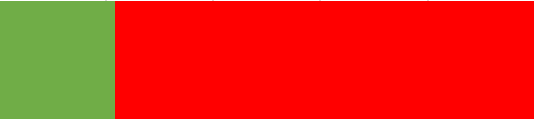 78% inactive
Physical activity
20% >8hrs sitting
78% >10hrs sitting
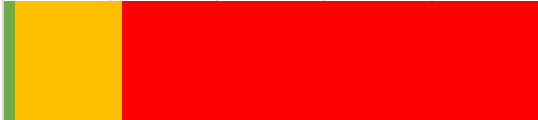 Sitting time
40% overweight
49% with obesity
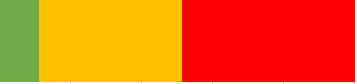 Weight status
Commercial driver life expectancy is 15 years less than the average population
An underserved, high-risk population urgently needing assistance to prevent an explosion of type 2 diabetes and cardiovascular disease
48% pre-hypertensive
30% hypertensive
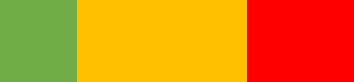 Blood pressure
44% with high LDL Cholesterol
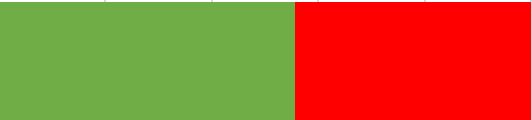 Bad cholesterol
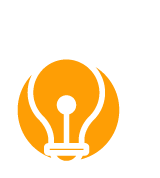 Based on data collected from 382 drivers, 99% male, average age 48 years (Clemes et al. 2022)
[Speaker Notes: Service/inspection records
Brake efficiency 
Engine performance 
Emissions tests
Tyre wear/pressures
Telematics data
Fuel consumption
Idling time
Mechanical faults/repairs
Accident damage/repairs
CCTV data]
Policy versus law
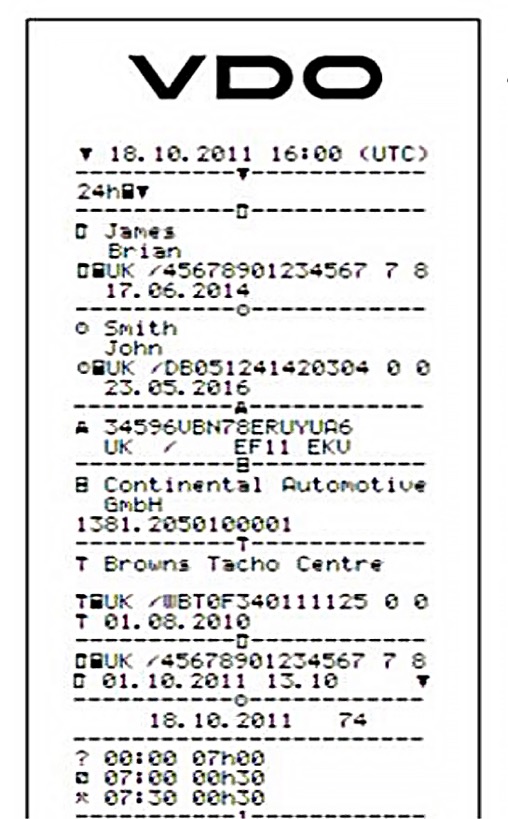 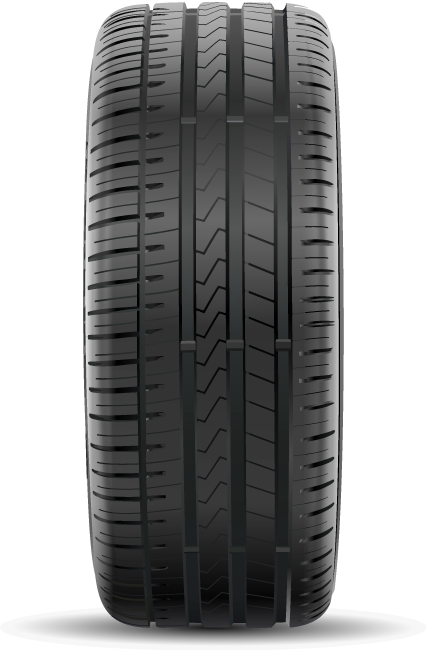 Minimum tread depth
< 3.5 tonnes 1.6mm
> 3.5 tonnes 1mm
75% of the tyre width around the full  circumference
Maximum daily driving
< 3.5 tonnes 10 hours per day
> 3.5 tonnes 9 hours can be increased to 10 hours twice a week
Remaining pattern must be visible
Vehicles and drivers Vision standards
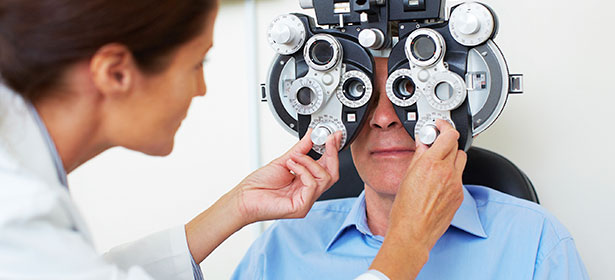 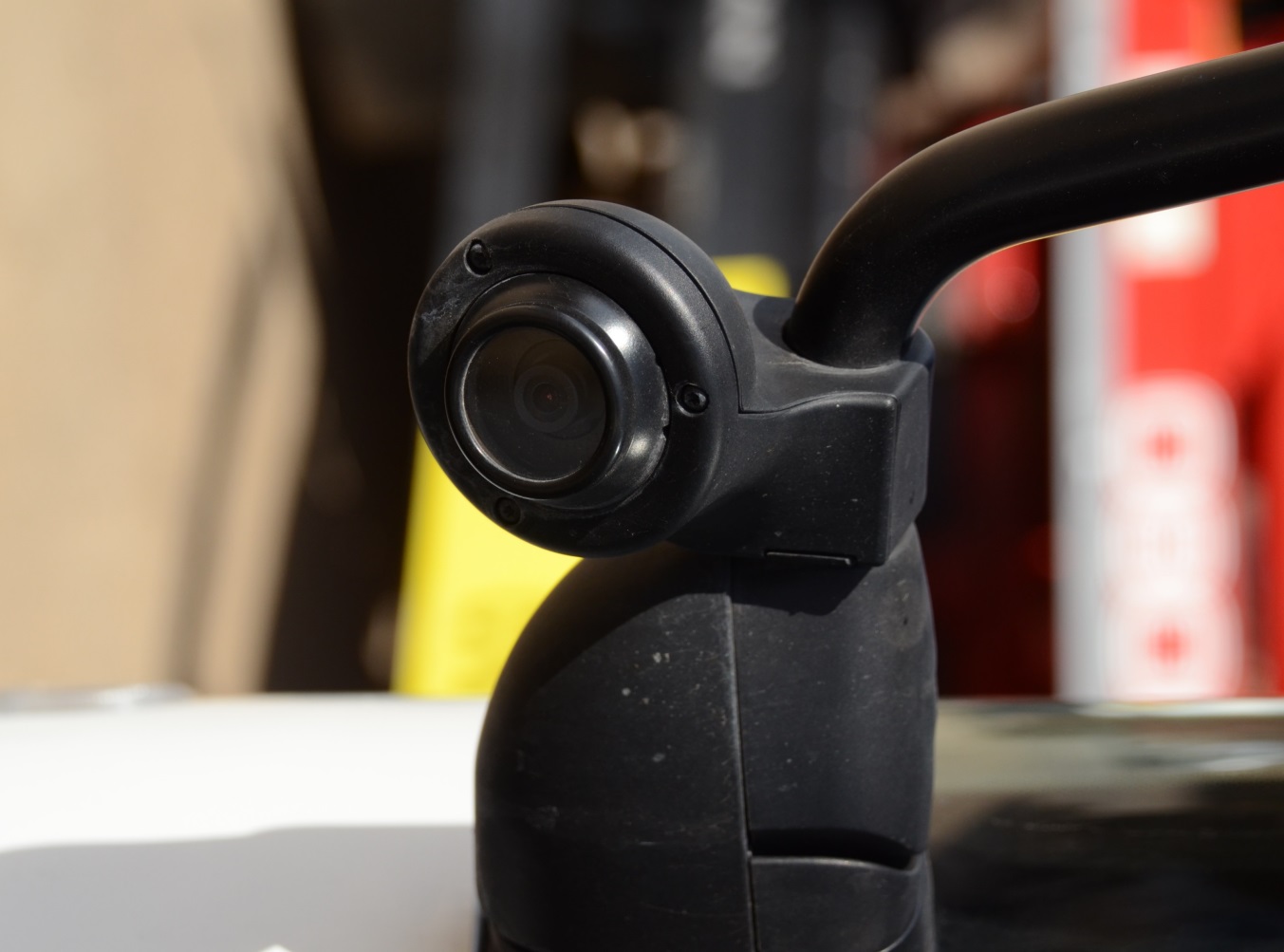 £00
£25
£2000
Vehicles and drivers Post collision
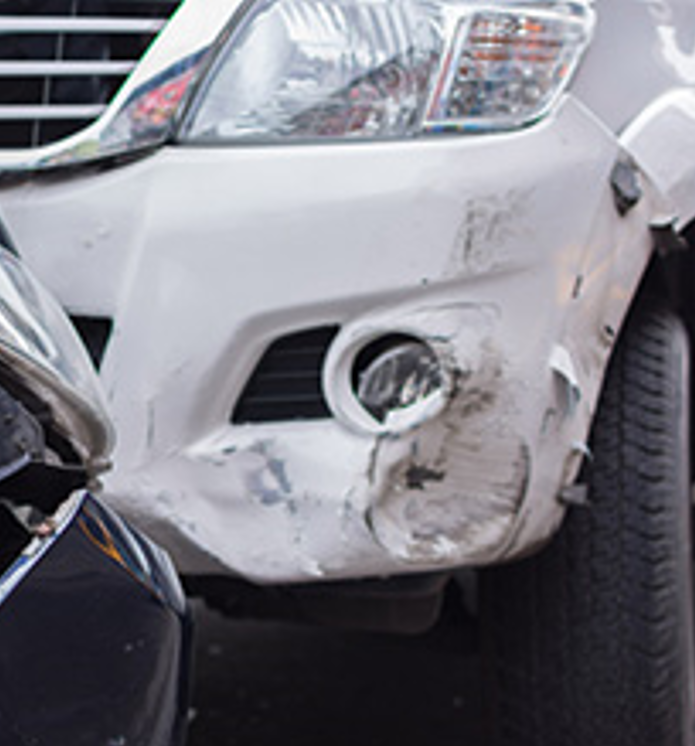 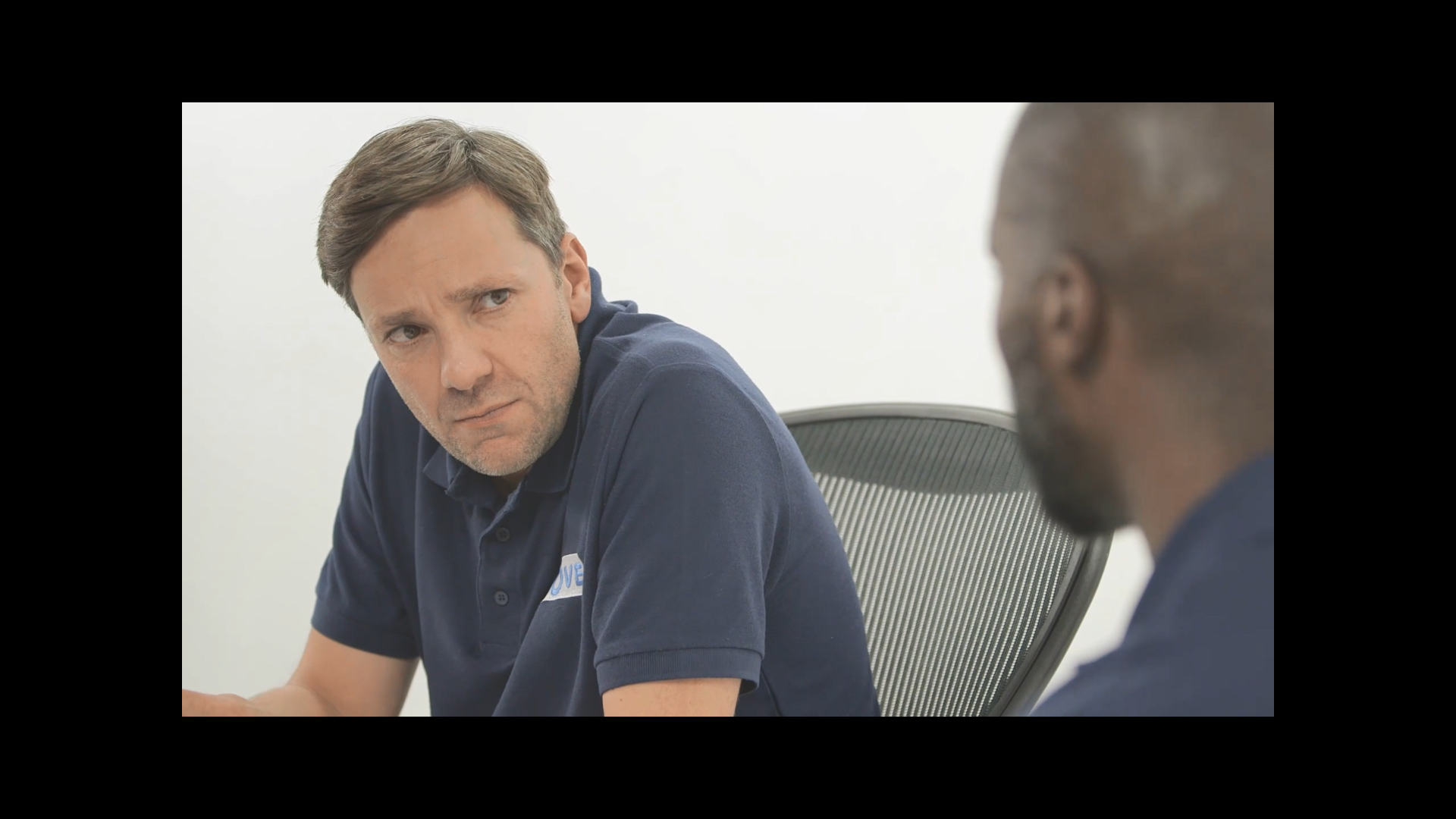 Moral fitness Operating benchmark
A level recognised to be best in class across the industry
Best practice
Good practice
An established industry norm with an acceptable outcome
Ok practice where the margin for error is scalpel thin
Legal compliance
Bad days
Tip of the iceberg What we know about drivers
Customer conflict
Operational stress
Other road users
Work conditions
Regulations
Road risk
Money 
Job security
Family
Relationships
Attitude
Drugs
Alcohol
Physical fitness
Self esteem
Diet
Fitness 
Eyesight 
Sleep disorders 
Fatigue
Emotional fitness
Stress
Depression
Mood disorders

\
In the headlines
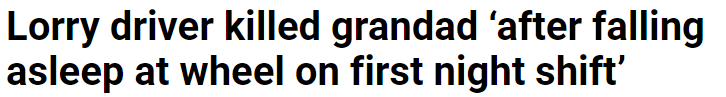 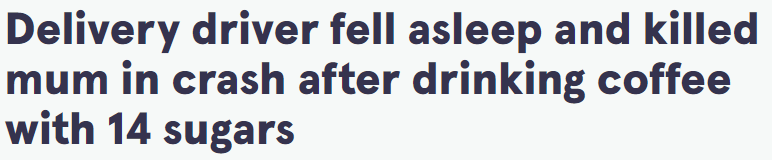 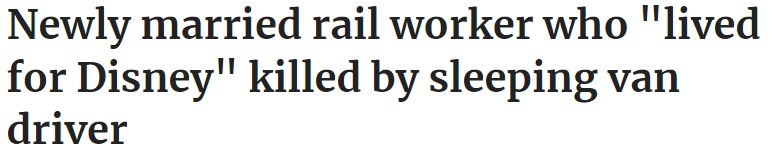 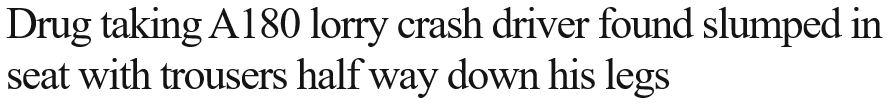 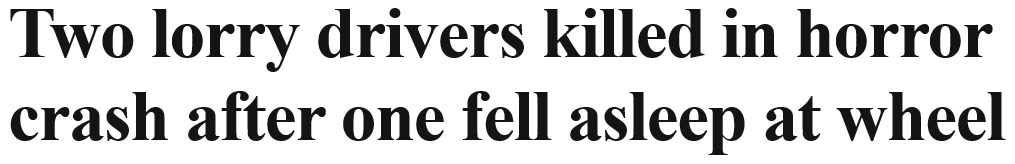 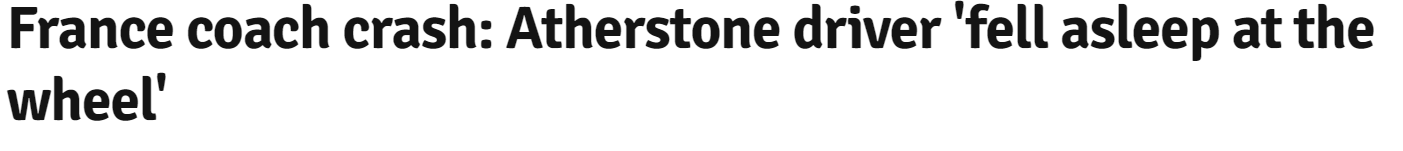 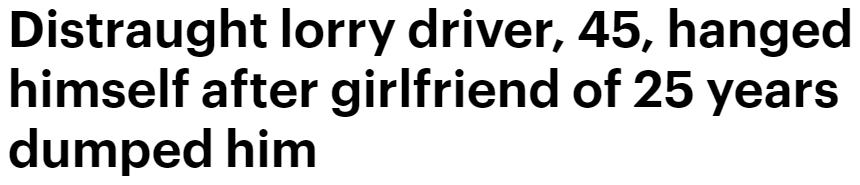 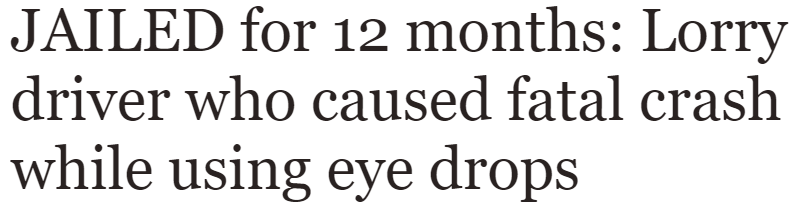 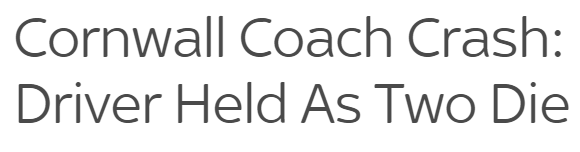 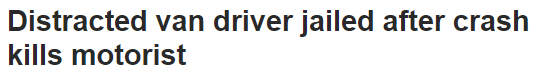 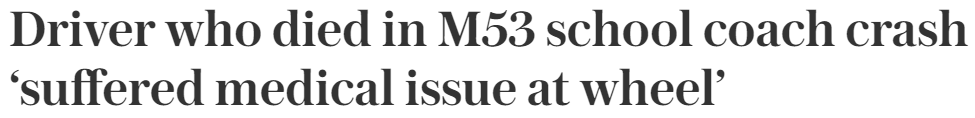 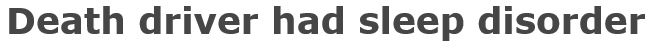 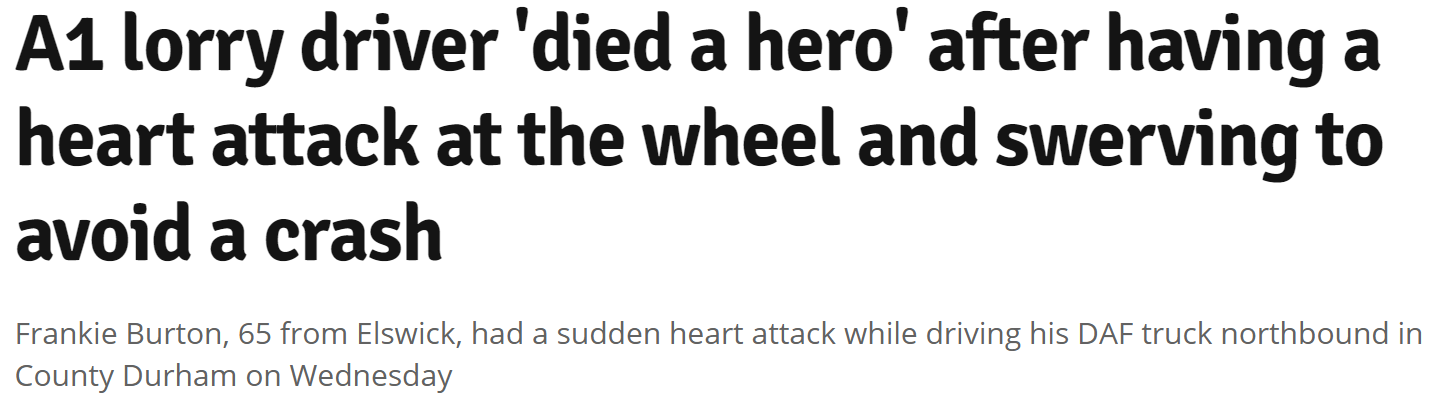 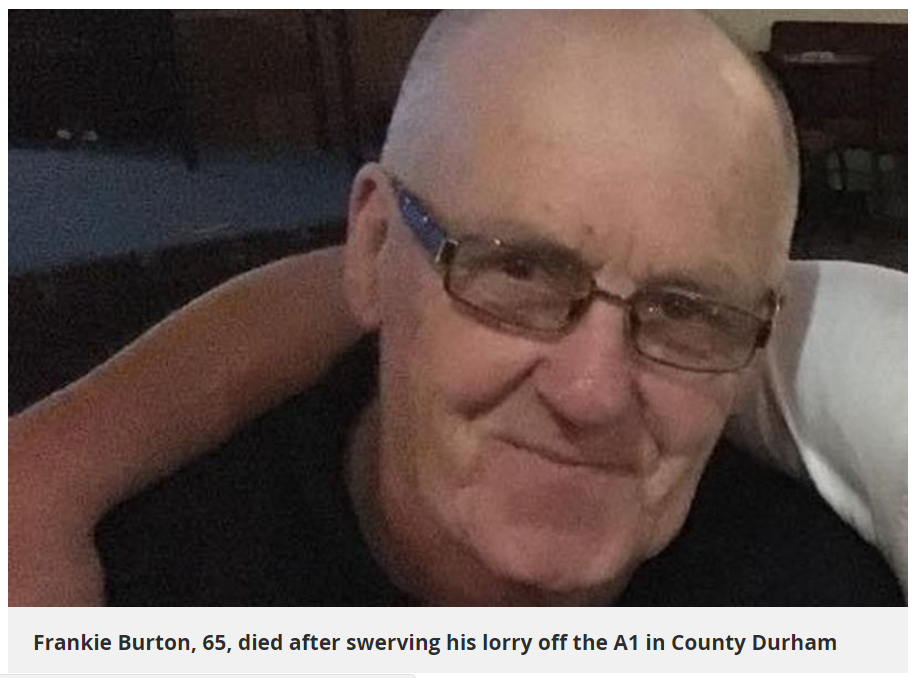 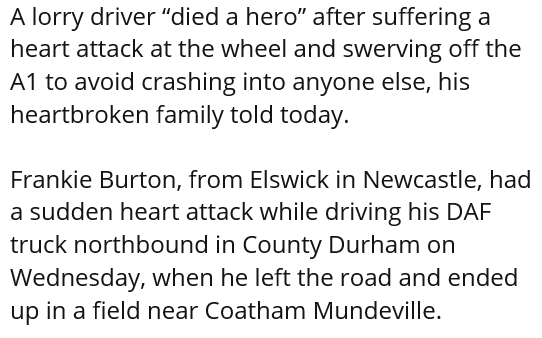 Today’s takeaways
Review your policies
Know your drivers
Prioritise resources
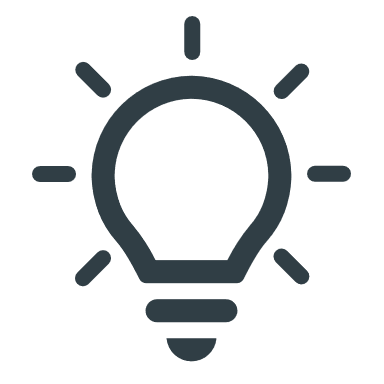 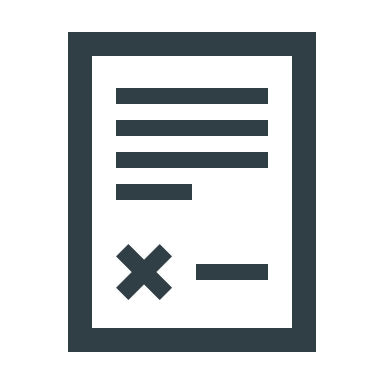 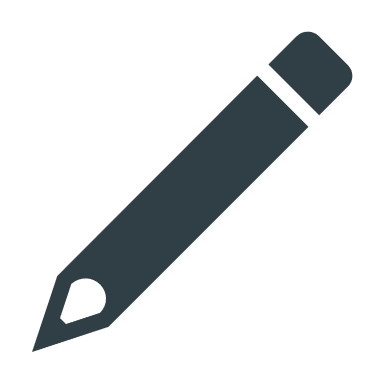 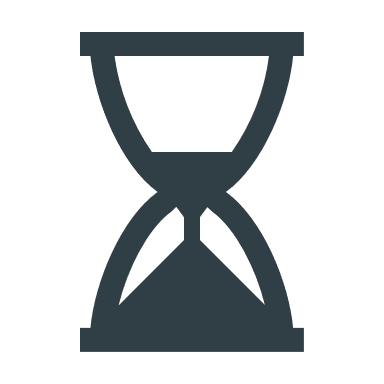 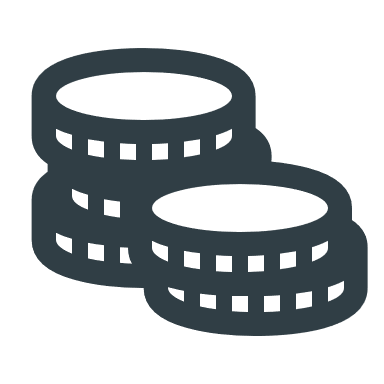 Appreciate
Personal circumstances, family situation, health issues
Focus
Time, budget and management on the areas of most risk
Ensure
Organisational commitment  support your objectives
Guide to maintaining roadworthiness
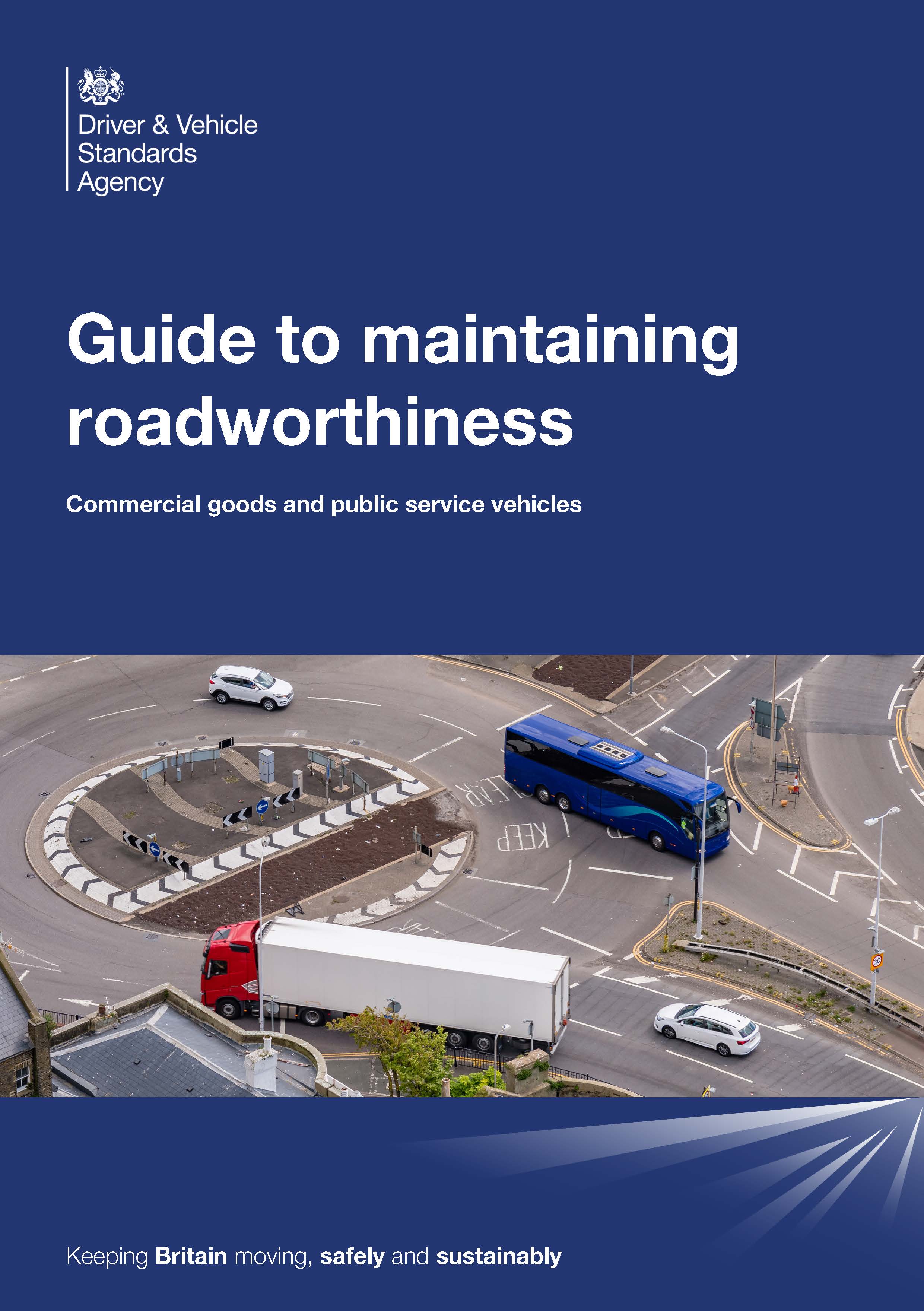 Guide to driver roadworthiness
Commercial goods and public service drivers
Human error
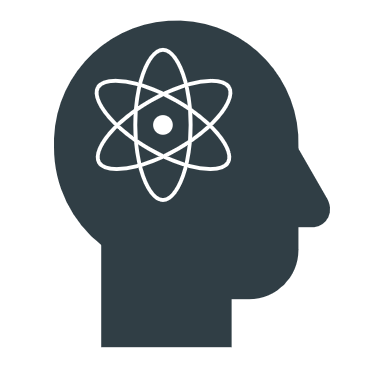 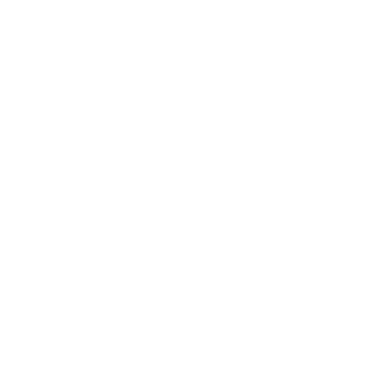 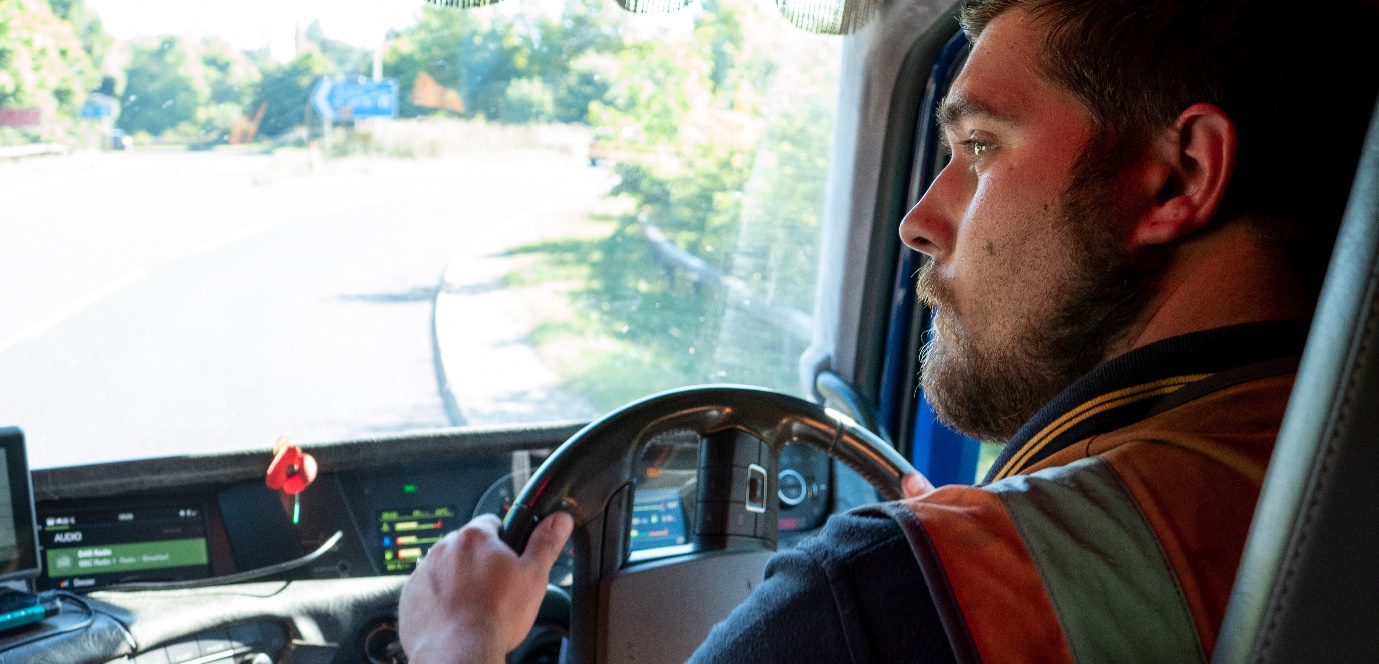 95%
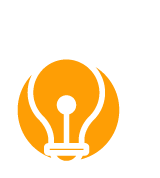 of road traffic collisions are caused by human error
Environmental factor
Vehicle failure
95%
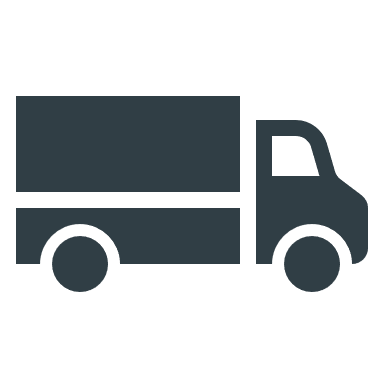 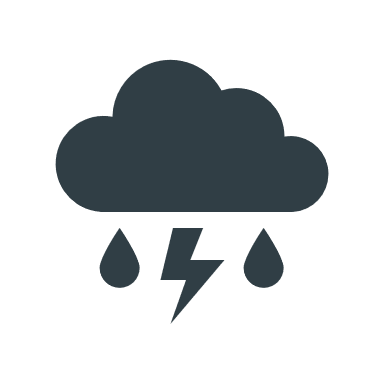 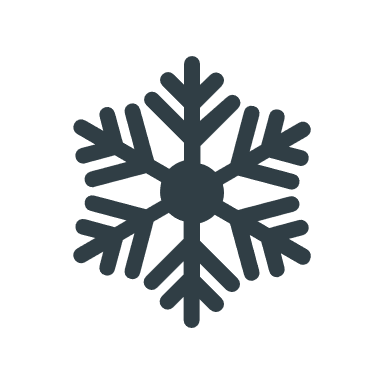 5%
Managing road risk through driver health and wellbeing
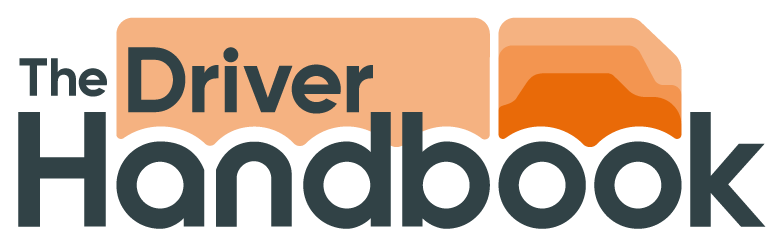 glen@thedriverhandbook.co.uk
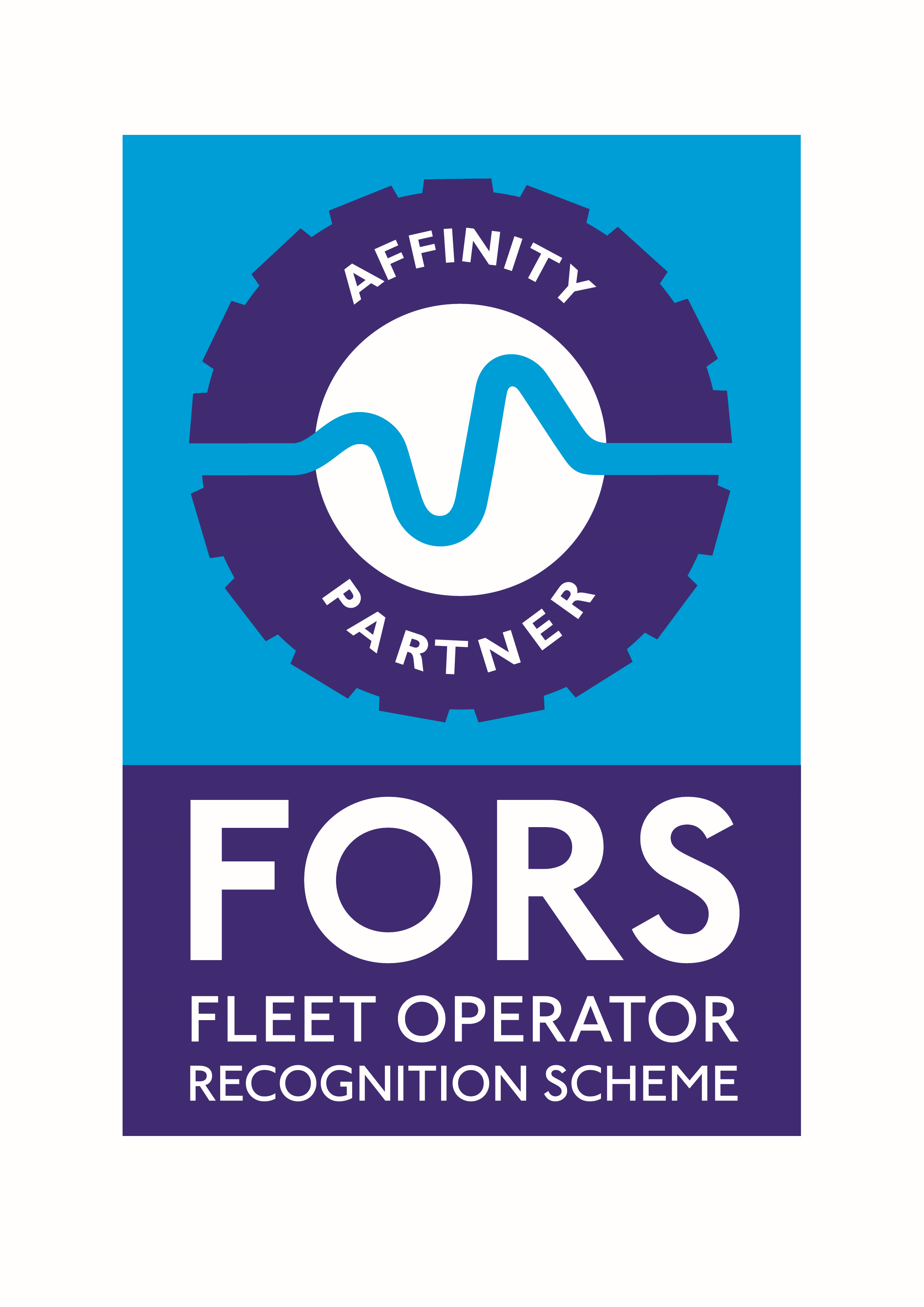 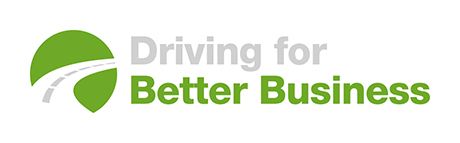 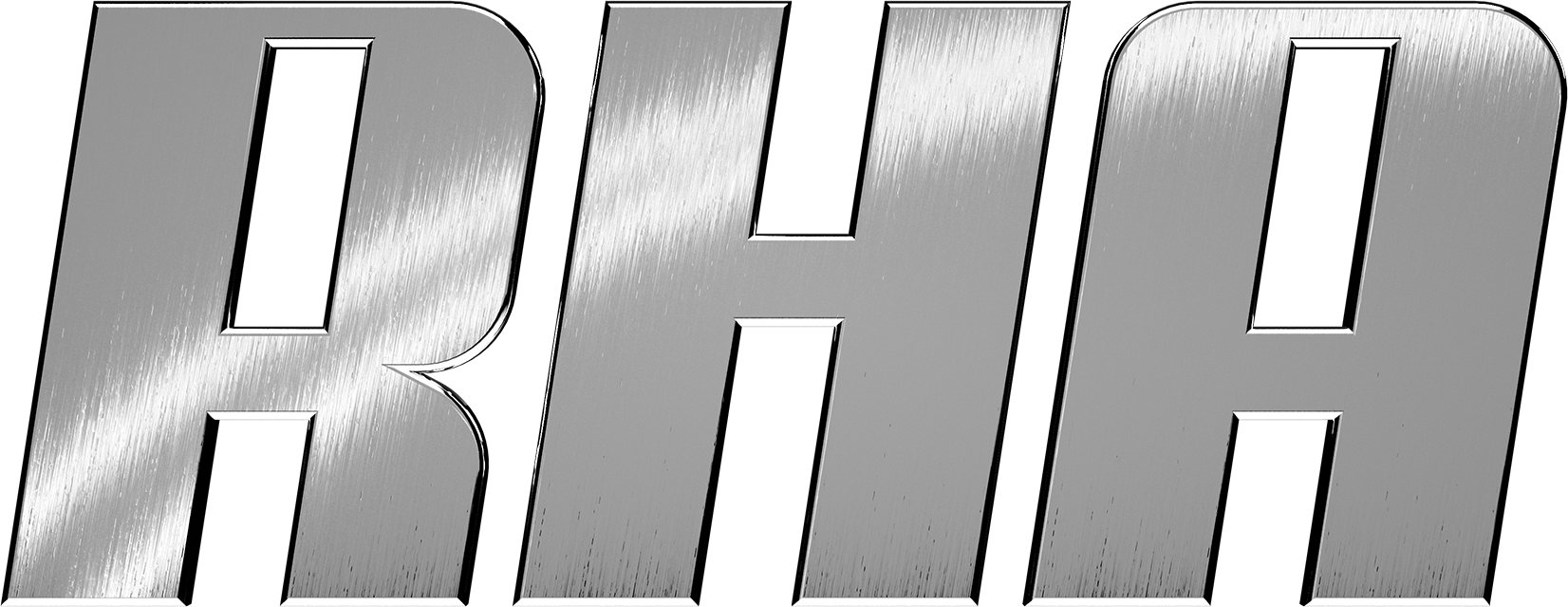 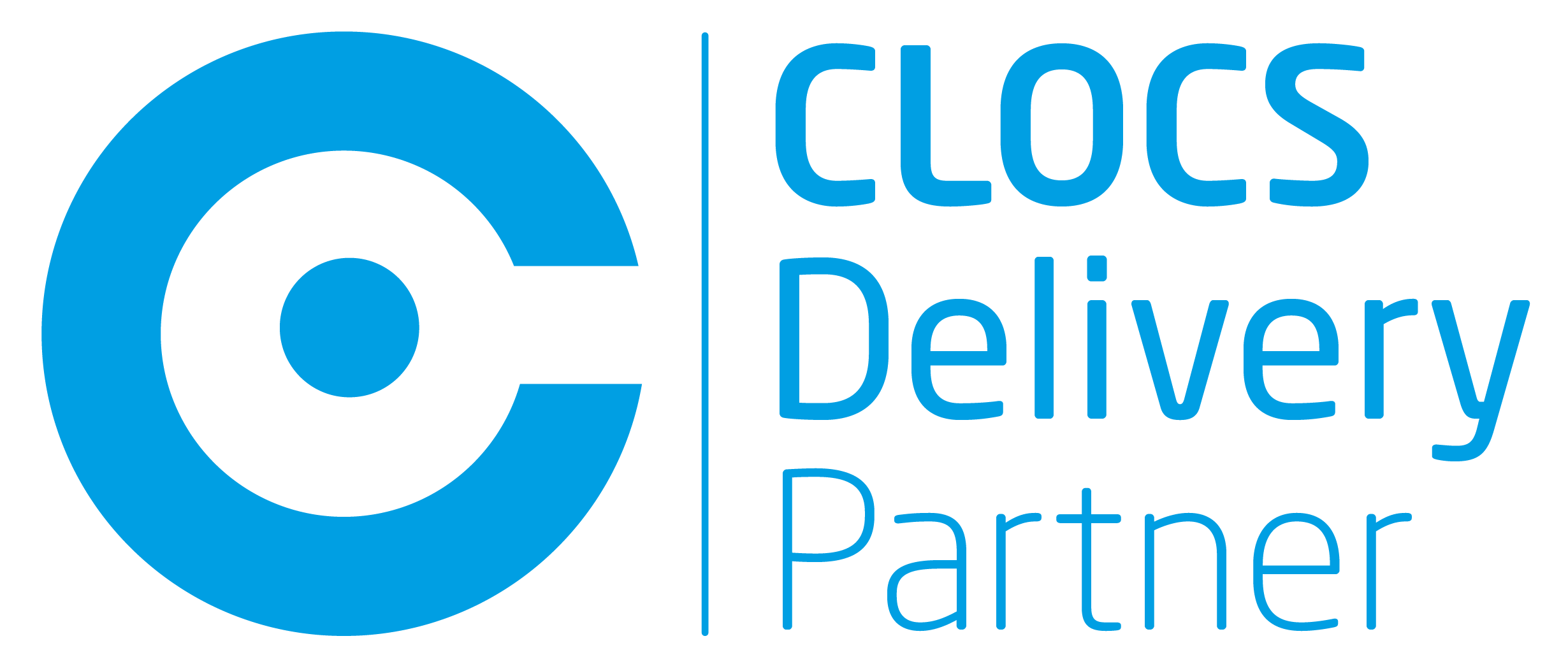 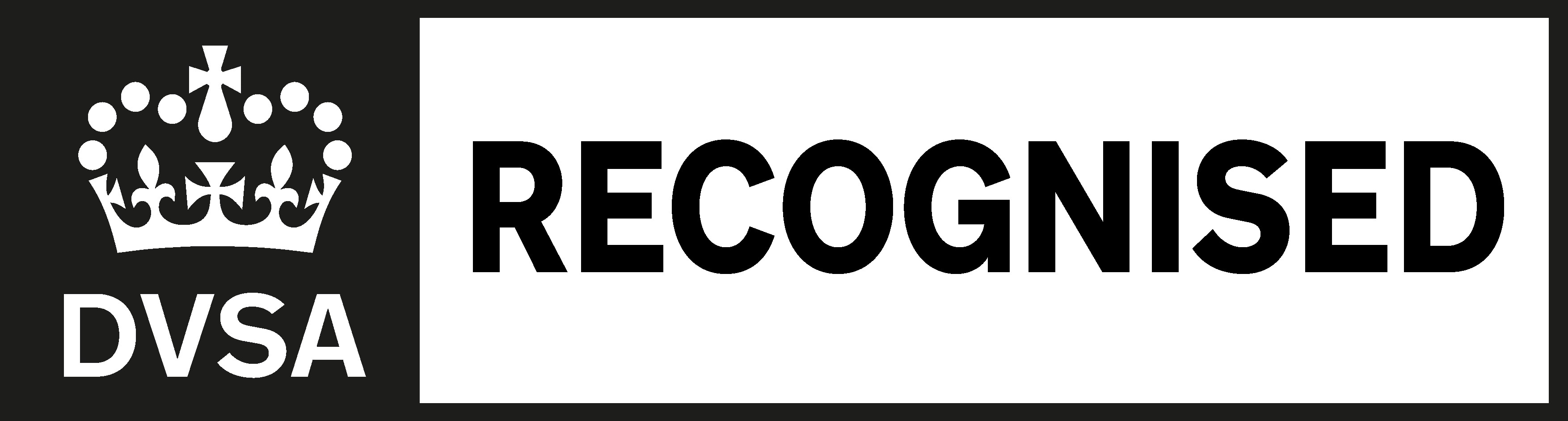